Coding & Reimbursement
Special Notes:
Rates listed are estimates:  all reimbursement rates vary by practice locality, historic practice/NPI performance, sequestration, and practitioner license.
Coding, per the AMA, and supported by the courts, is the responsibility of the practitioner.  MyCareWare makes recommendations only.
What Must Be Completed?
2
How to Pass an Audit
Prove compliance:
By Patient
Copy of Patient Personalized Prevention Plan
Copy of the ”Test” at the Time of Service
Patient’s Answers for the ”Test”
Time Spent
AWV
Advanced Directives
Care Coordination:  
Copy of patient results to PCP if delivered by someone other than the PCP
Medicare Can Update the Requirements As Often As Quarterly
Must Update Changes to AWV 
Must Update Changes to Medicare Beneficiary Preventive Screenings and Services as part of the Written Patient Personalized Prevention Plan
3
Codes to Register in Your EHR
G0402:  IPPE (AKA Welcome to Medicare)
G0403:  EKG for IPPE
G0404:  EKG tracing for IPPE
G0405:  EKG interpret and report for IPPE
G0438:  First AWV
G0439:  Subsequent AWV
G0513:  Prolonged Preventive Services, 1st 30
G0514:  Prolonged Preventive Services, 2nd 30
99497 - 33:  Advanced Directives, 1st 16 with modifier 33 indicating delivered in concert with AWV (results in no copay for patient)
99498 - 33:  Advanced Directives, additional time, with modifier 33 indicating delivered in concert with AWV (results in no copay for patient)
G0506:  Chronic Care Management Planning (for Practices considering CCM program)
CMS Fee Look Up Tool Averages by Code
Codes and National Average Reimbursements for Physicians
Coding Decision-Making: Which Test
Advanced Care Planning
Other Recommended Tests In Conjunction with AWV
Advanced Care Planning:  99497
No Copay, IF Delivered SAME DAY as Welcome or AWV
Use MODIFIER -33
On the same claim as AWV
Requires 16 Minutes Time Spent
Can be billed a second time in the year (patient does have copay)
Our Goal in First Year:  Baseline Education
	What are Advanced Directives and Why are They Important?
IPPE:  Welcome to Medicare (G0402)
Other Codes:  In Conjunction with Welcome G0402 ONLY
Welcome to Medicare OPTIONAL EKG
G0403
$17
G0404
$8
G0405
$8
Electrocardiogram, routine EKG with 12 leads; performed as a screening for the initial preventive physical examination with interpretation and report
Electrocardiogram, routine EKG with 12 leads; tracing only, without interpretation and report, performed as a screening for the initial preventive physical examination
Electrocardiogram, routine EKG with 12 leads; interpretation and report only, performed as a screening for the initial preventive physical examination
Recommend Administer BEFORE Welcome Begins, Capture Type in Software For Record-Keeping, and will drop to Coding Report
Claim Form Per Visit
Use Diagnosis Code V.70
Produce a claim form “Superbill” per Visit for use by coding team
Available on the website or can be emailed to billing inbox
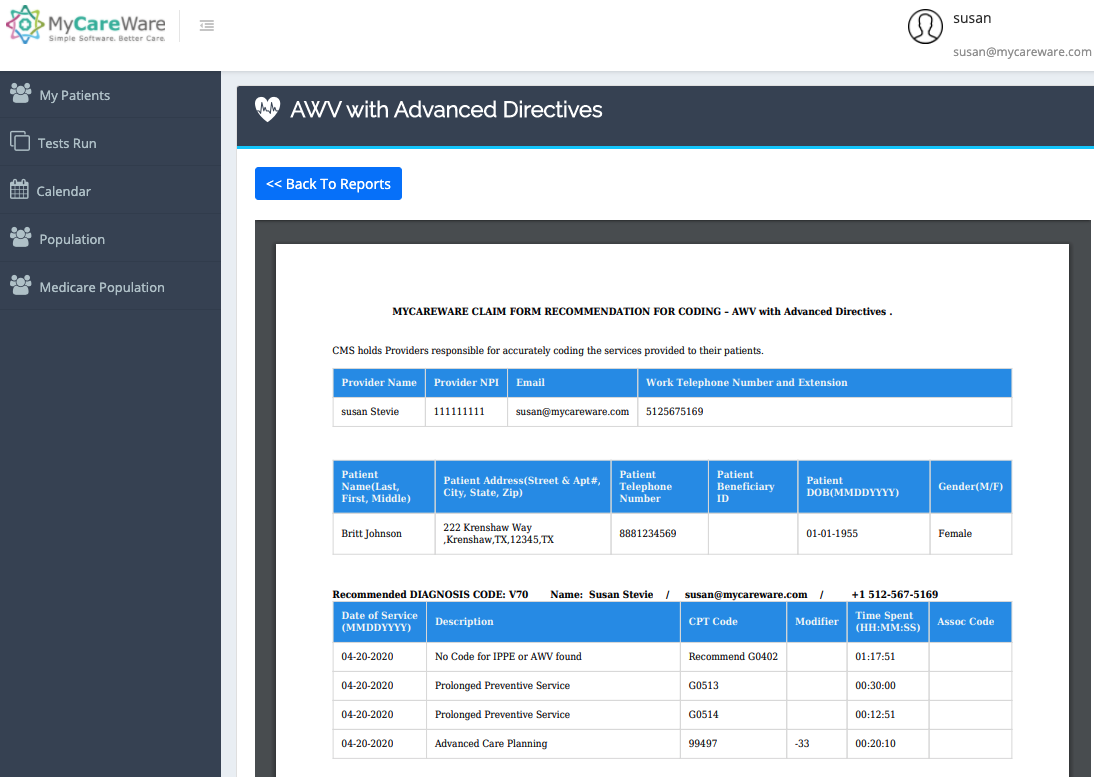 Issues
Appendix
Coding Documentation:  AWV & Advanced Care Planning, Code:  99497
https://www.cms.gov/Outreach-and-Education/Medicare-Learning-Network-MLN/MLNProducts/downloads/AWV_chart_ICN905706.pdf
Page 10/11 of 16 ICN 905706 August 2018
MLN Booklet
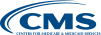 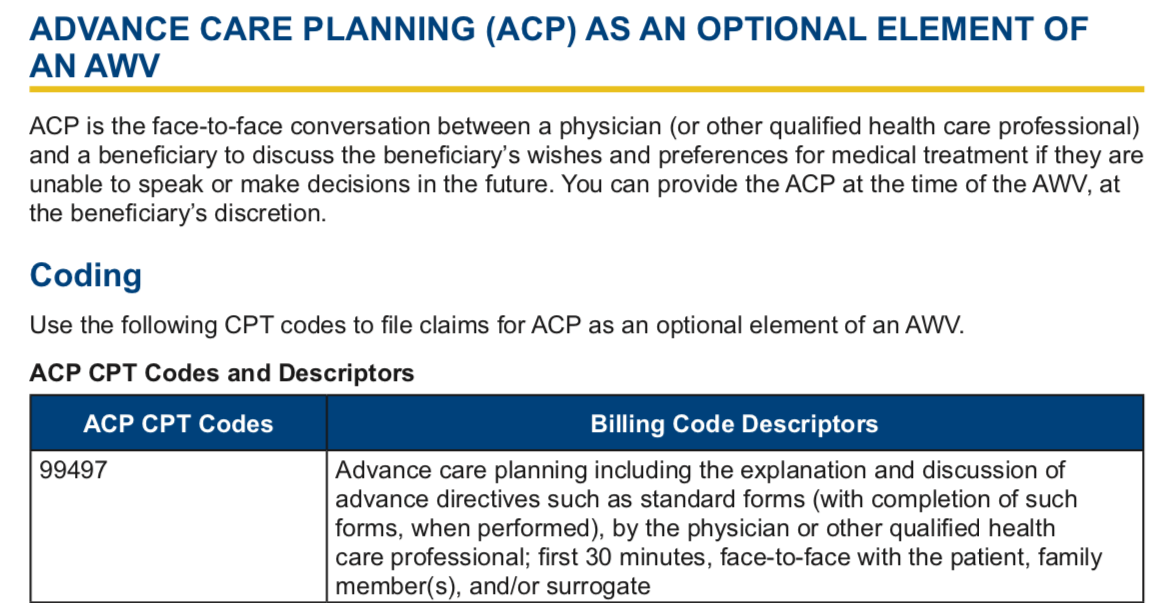 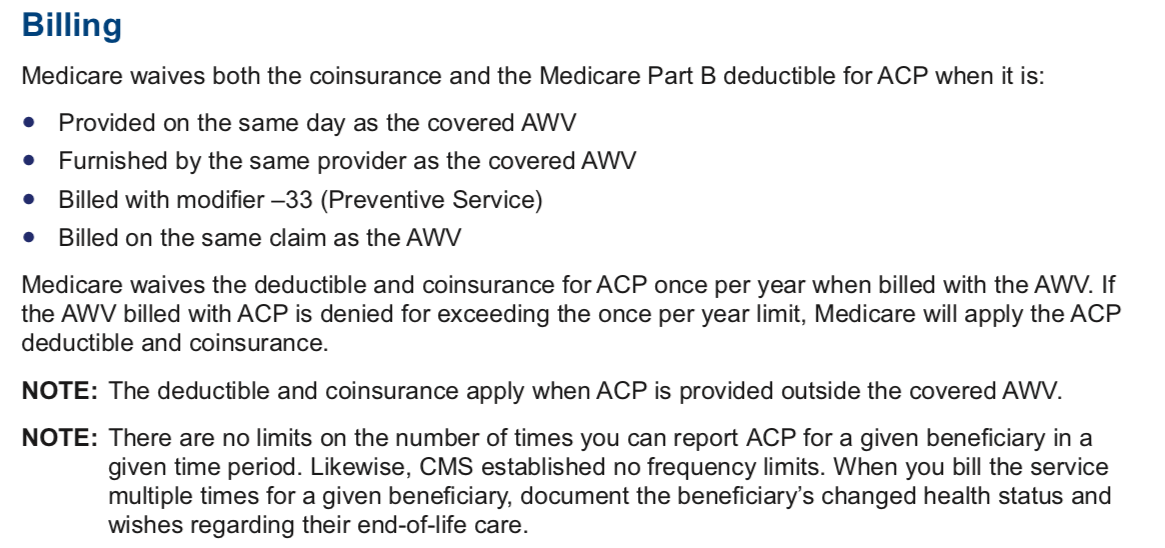 Coding Documentation:  Billing Codes, G0513 and G0514
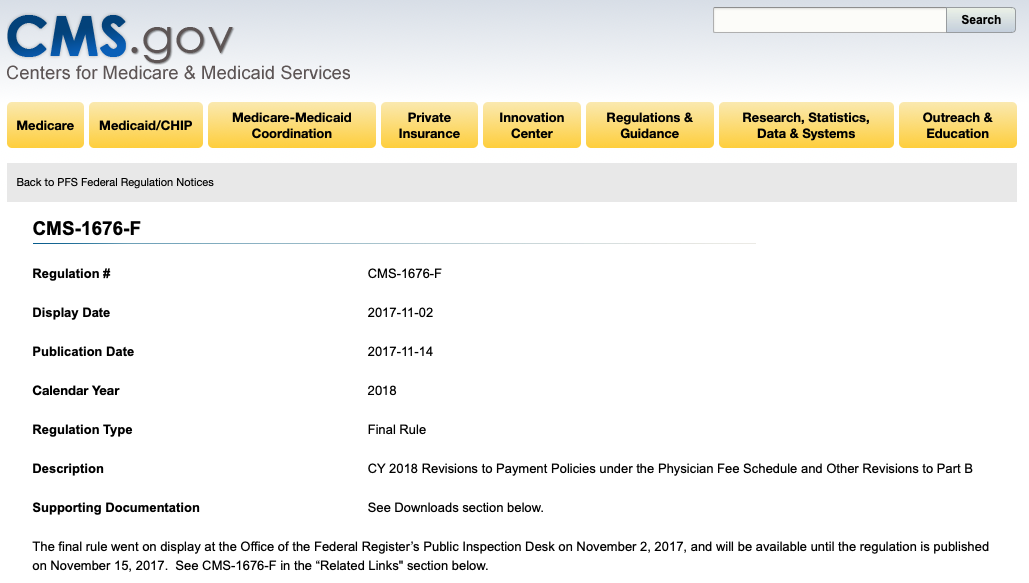 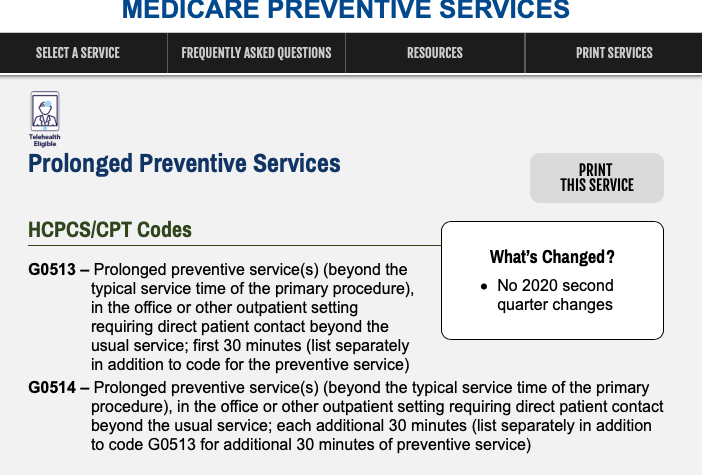 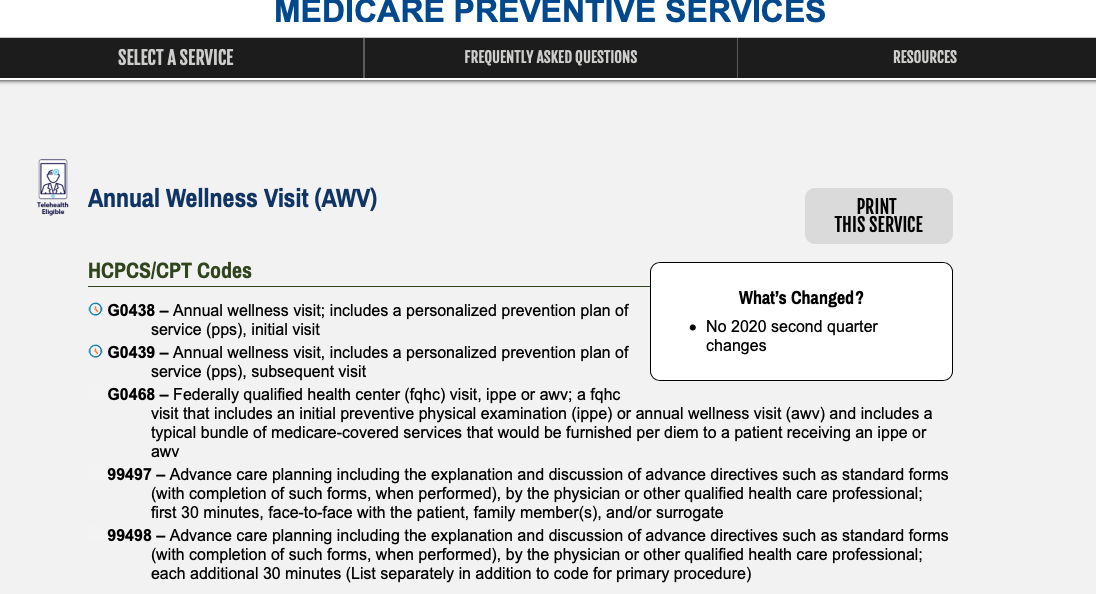 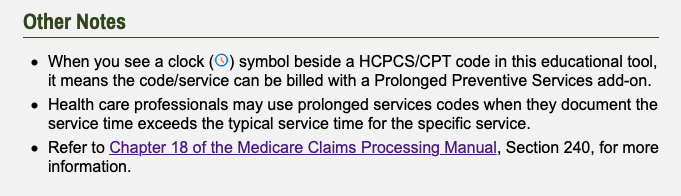 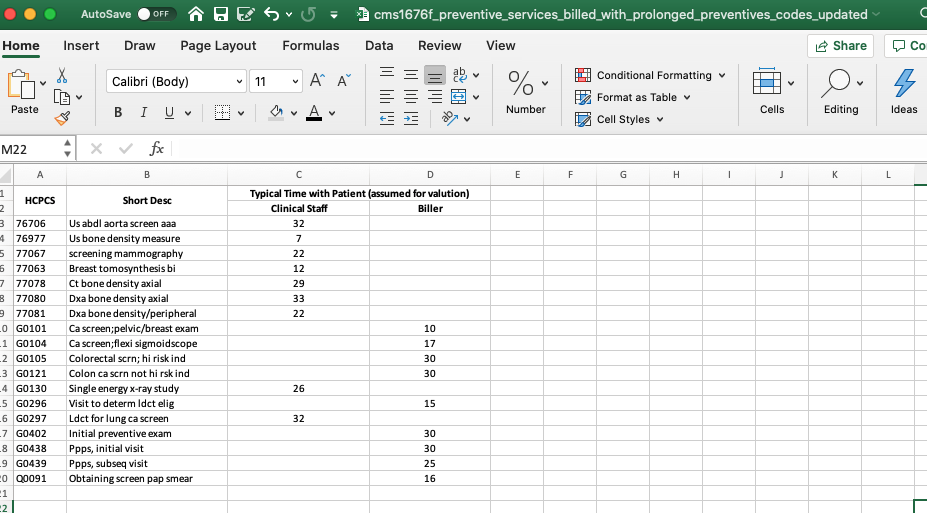 Per CMS, Prolonged Preventive Service Codes G0513 and G0514 apply to Annual Wellness Visit codes G0438 and G0439.

Medicare Advantage payers are required by law to follow CMS rules.  They may add services, but cannot deny services specified by CMS.
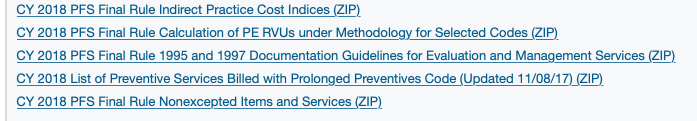 After Visit Coding (Follow Ups)
Additional Prentive Services
Alcohol Misuse Screening and Counseling---(G0442/G0443)
Bone Mass Measurements---(See Codes Online)
Cardiovascular Disease Screening Test---(80061+82465/83718/84478) 
Colorectal Cancer Screening---(See Codes Online)
Counseling to Prevent Tobacco Use---(99406/99407)
Depression Screening---(G0444)
Diabetes Screening---(82947,82950,82951)
Diabetes Self-Management Training---(G0108/G0109)
Glaucoma Screening---(G0117/G0118)
Hepatitis C Virus (HCV) Screening---(G0472)
Human Immunodeficiency Virus (HIV) Screening---(80081,G0432/433/435/475)
Influenza, Pneumococcal, and Hepatitis B Vaccinations and their Administration---(G0008, See Codes Online) 
Intensive Behavioral Therapy (IBT) for Cardiovascular Disease (CVD), also known as a CVD risk reduction visit---(G0446)
IBT for Obesity---(G0447/G0473)
Medical Nutrition Therapy---(97802/03/03, G0271/272) 
Prostate Cancer Screening---(GO102/103)
Screening for Cervical Cancer with Human Papillomavirus (HPV) Tests---(90739/40/43/44/46/47, G0010)
Screening for Lung Cancer with Low Dose Computed Tomography---(G0296/G0297)
Screening for Hepatitis B Virus (HBV) Infection---(G0499)
Screening for Sexually Transmitted Infections (STIs)---(See Codes Online)
High Intensity Behavioral Counseling (HIBC) to Prevent STIs---(G0445)
Screening Mammography---(77063/77067)
Screening Pap Tests---(See Codes Online)
Screening Pelvic Examination (includes a clinical breast examination)---(G0101)
Ultrasound Screening for Abdominal Aortic Aneurysm (AAA)---(76706)